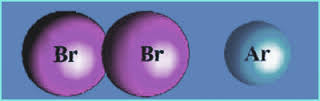 ATOMI I MOLEKULE
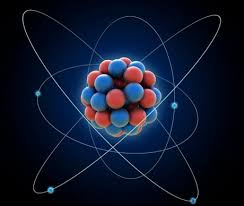 Lea Barec i Tena Krznar
Što su atomi i molekule?
Atom
Najsitnija,nedjeljiva i neutralna čestica
Sastoji se od jezgre koju čine protoni i neutroni te elektrona koji se nalaze u elektronskom omotaču
Protonski broj Z= broj protona = broj elektrona 
Maseni broj A=broj protona + broj neutrona
Molekule
Djeljive,neutralne čestice građene od dva ili više atoma
Molekule elementarnih tvari građene su od istovrsnih atoma
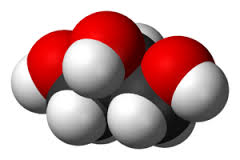 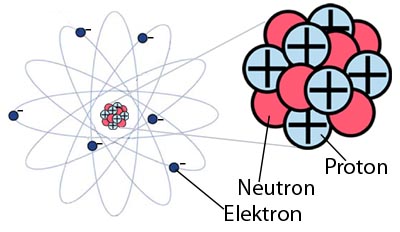 Povijest atoma i molekula
Začetnici teorije o atomima su grčki filozofi Leukip i Demokrit
Prvi model atoma-Demokrit
Rutherfordov model atoma
Aleksandar Oparin- 1924. godine prvi je put službeno obznanio svoju teoriju postanka života na Zemlji kroz postupnu kemijsku evoluciju organskih molekula u tzv. ,,prvobitnoj juhi’’
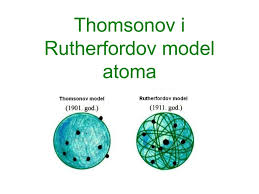 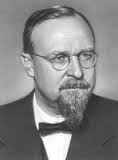 Modeli atoma
Prvi model atoma pripisuje se Demokritu
,,Puding’’-model-metafora je grožđica u pudingu(grožđice su malene,a zdjelica pudinga velika)
Bohrov model
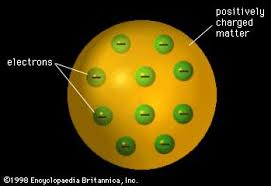 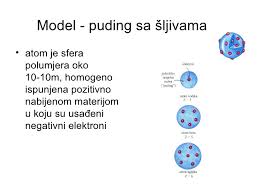 Thomsonov model atoma
Dokazano da je masa elektrona mnogo manja od ukupne mase atoma. Na osnovu ovih saznanja, kao i pokušaja da objasni rezultate vlastitih eksperimenata William Thomson je predložio, a J.J.Thomson razradio prvi atomski model
U osnovi je to statički model prema kojem je atom sfera poluprečnika oko 10−10m, homogeno ispunjena pozitivno naelektrisanom materijom u koju su usađeni negativni elektroni
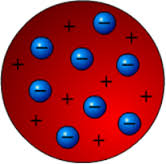 Teorija o atomu
Ruđer Bošković 
Ruđer izvodi neodrživost predodžbe atoma kao krute grudice
 uvodi zakon sila, koje su odbojne na malim udaljenostima, a privlačne na velikim udaljenostima. 
Atom svodi na središnju točku oko koje se šire oblaci privlačno-odbojnih sila (Boškovićevo polje).
U svom djelu Teorija filozofije prirode iznosi da je sve materija i kretanje
Teorija je znanstveno utemeljena tek u 19. stoljeću, a za otkriće strukture atoma trebalo je doći u 20. stoljeće
Današnja predodžba strukture  atoma je direktan potomak Boškovićeva modela atoma
Sličan je planetarnom sustavu
Građa atoma
Sastoji se od jezgre i elektronskog omotača
Jezgra=pozitivno nabijeni protoni i neutroni
Elektronski omotač=negativno nabijeni elektroni
Protoni i neutroni imaju podjednaku masu, te su oko 2000 puta teži od elektrona čiju masu zanemarujemo
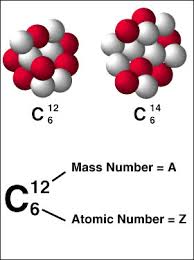 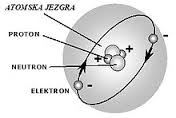 Građa molekula elementarnih tvari
Molekule elementarnih tvari građene su od dva ili više istovrsnih atoma
Broj istovrsnih atoma u molekuli označujemo desnim donjim inedksom
Veći broj istovrsnih atoma označujemo koeficijentom
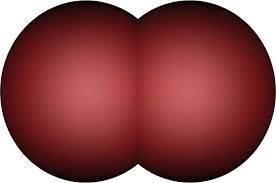 Građa molekula kemijskih spojeva
Molekule kemijskih spojeva građene su od dva ili više raznovrsnih atoma.
Kemijska formula spoja = vrsta i broj atoma od kojih se sastoji molekula. 
Molekule nekih spojeva građene su više tisuća atoma→makromolekule
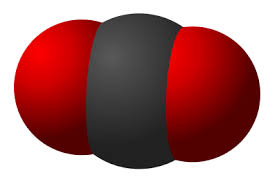 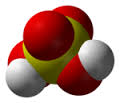 Modeli kemijskih elemenata
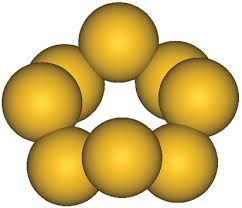 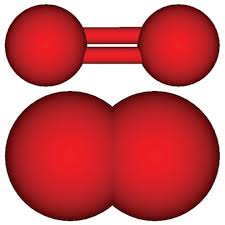 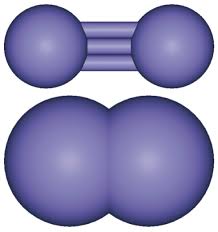 KRAJ